DÜZCE MİLLİ EĞİTİM MÜDÜRLÜĞÜAraştırma İzinleri İş ve İşlemleriwww.ayse.meb.gov.tr
Adım 1 : www.ayse.meb.gov.tr
e-Devlet Girişi Tıklayınız
Adım 2 : www.ayse.meb.gov.tr
e-Devlet Girişi Yapılacak
Adım 3 : www.ayse.meb.gov.tr
Şifre Değiştirmeden Devam Et
Adım 4 : www.ayse.meb.gov.tr
Onayla Butonuna Tıklıyoruz
Adım 5 : www.ayse.meb.gov.tr
Araştırma Uygulama İzni Başvurusu Yapıyoruz
Adım 6 : www.ayse.meb.gov.tr
Yönergeyi Okuyup / Örnek Formları İnceleyerek 
BAŞVURU YAP tıklanıyor.
Adım 8 : www.ayse.meb.gov.tr
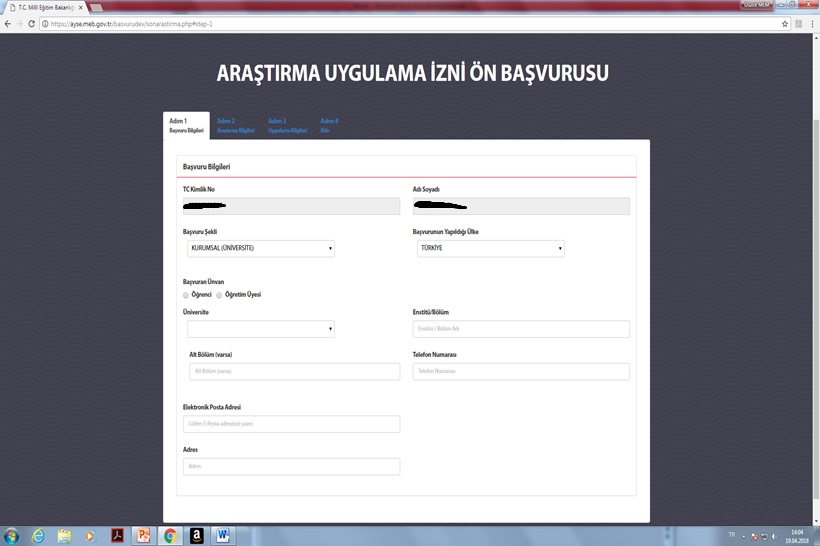 Ekranda İstenilen Bilgiler Doldurularak Başvuru Bitiriliyor
Adım 8 : www.ayse.meb.gov.tr
Son İşlemler : 
 Başvuru yapıldıktan sonra DİLEKÇE çıkartılarak imzalanacak ve Üniversiteye diğer evraklarla birlikte teslim edilecektir.
 Başvuru esnasında her türlü sorumluluk başvuru yapan kişiye aittir. 
Üniversiteye evraklarınızı teslim ettikten sonra; Milli Eğitim Müdürlüğü komisyonuna ulaşan evraklar incelenecektir.
Başvuru sahibi www.ayse.meb.gov.tr adresinden giriş yaparak başvuru durumunu öğrenebilecektir.
Diğer sorularınız için Düzce Milli Eğitim Müdürlüğü ARGE birimi ile irtibata geçiniz.